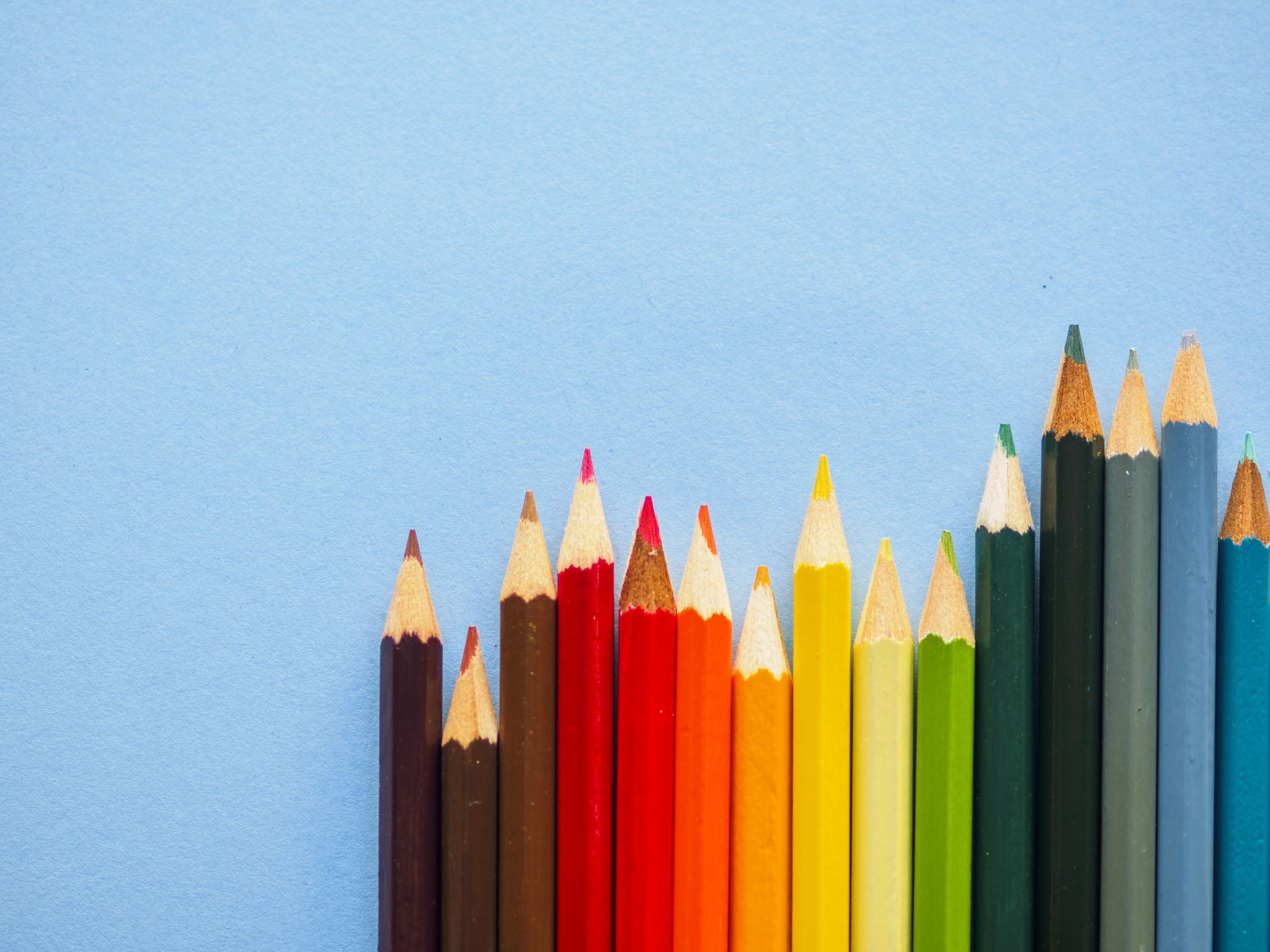 School Reopening Plan
St. Bartholomew School 
August 2020
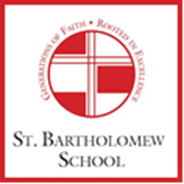 [Speaker Notes: Nilma]
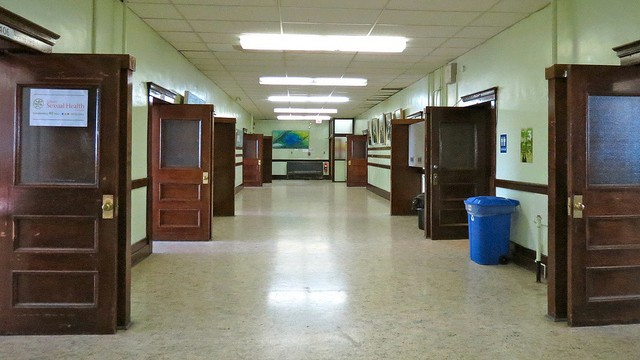 WELCOME  yBIENVENIDOS
[Speaker Notes: Nilma- 
Remind parents this will be recorded (<1 min)]
As with all things God,Let us pray
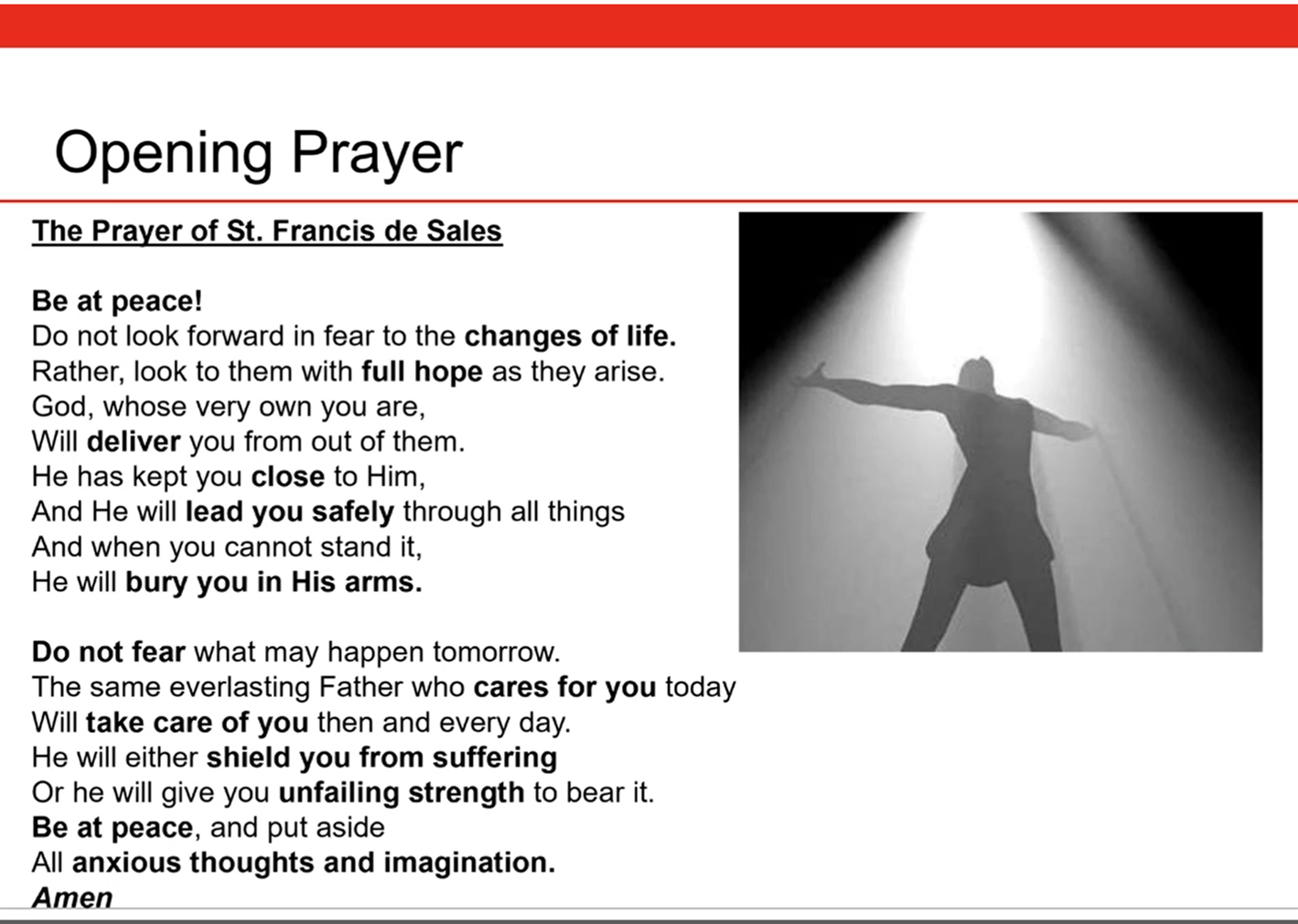 [Speaker Notes: Nilma (1 min)]
Goals and Objectives
Share Technology plans (Learning Management System and Video Conferencing Tool)
Share plan for Academics, Subject Areas and Enrichment
Share information on Virtual/ Remote Learning (long Term and Short Term) with a sample schedule and E-learning tools
Share plans for Social-Emotional and school wide approaches
Share plans for Catholic Identity and Religious Education
Q & A
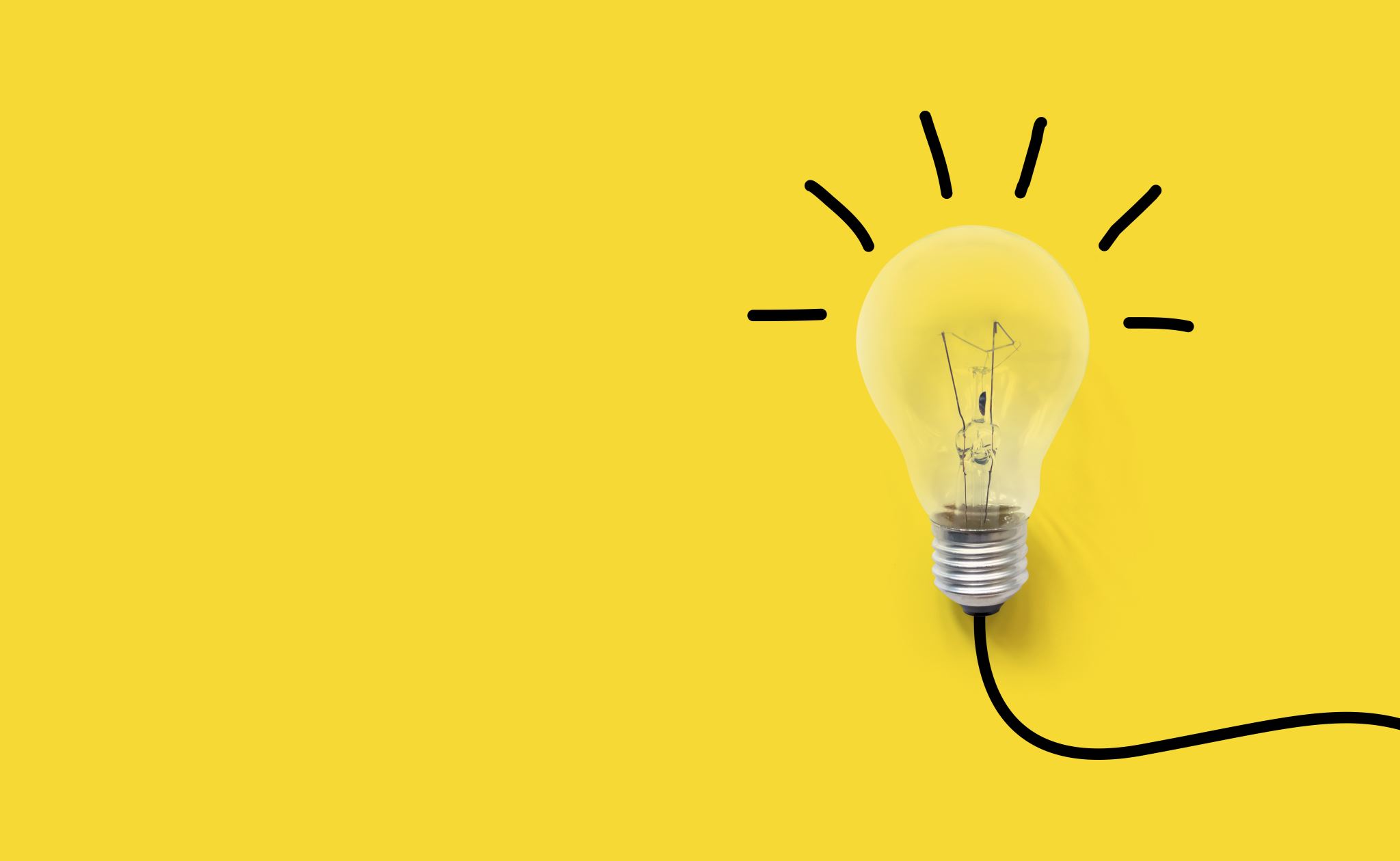 [Speaker Notes: Nilma (<I min)]
Health and Safety 
First
Core Instruction
Fundamental Principles of the plan
Parameters, Initiatives, 
and Communication
Flexibility and Resilience
[Speaker Notes: Nilma (I min)]
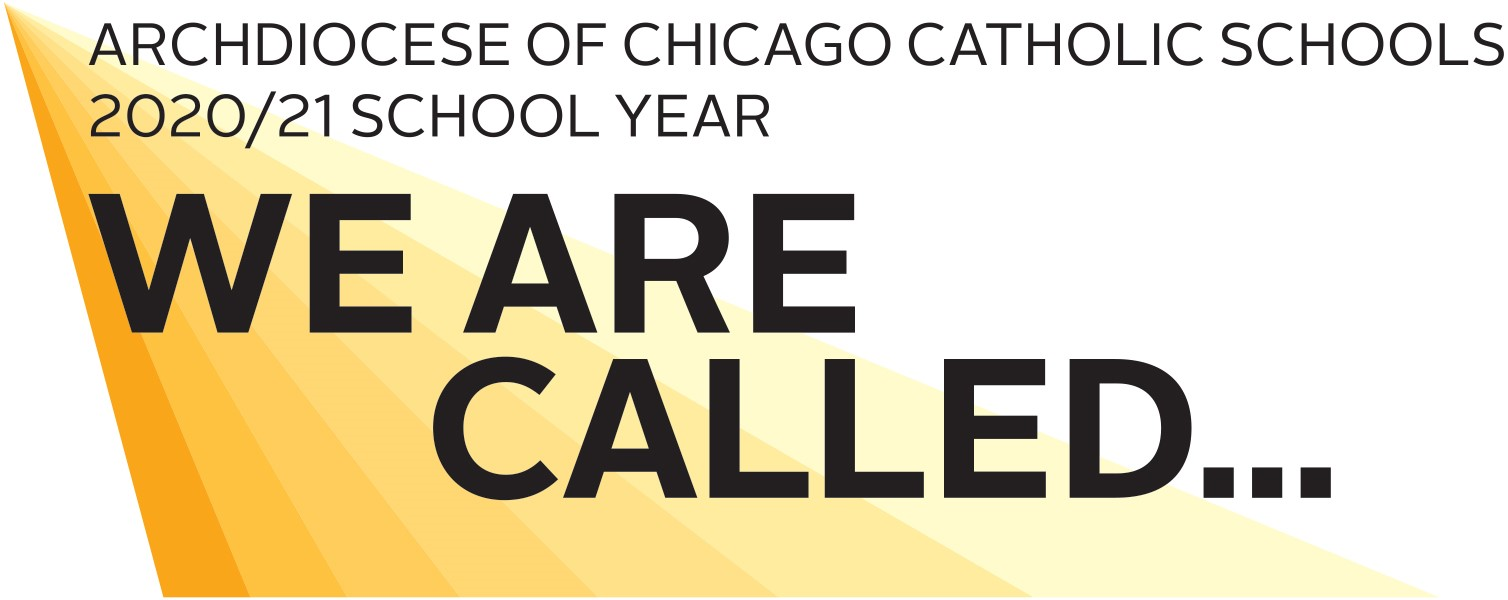 [Speaker Notes: Nilma- (I min)
Arch Theme-  We are Called to Respond (doctors, nurses, police officers, truck drivers,)]
St. Bartholomew Mission
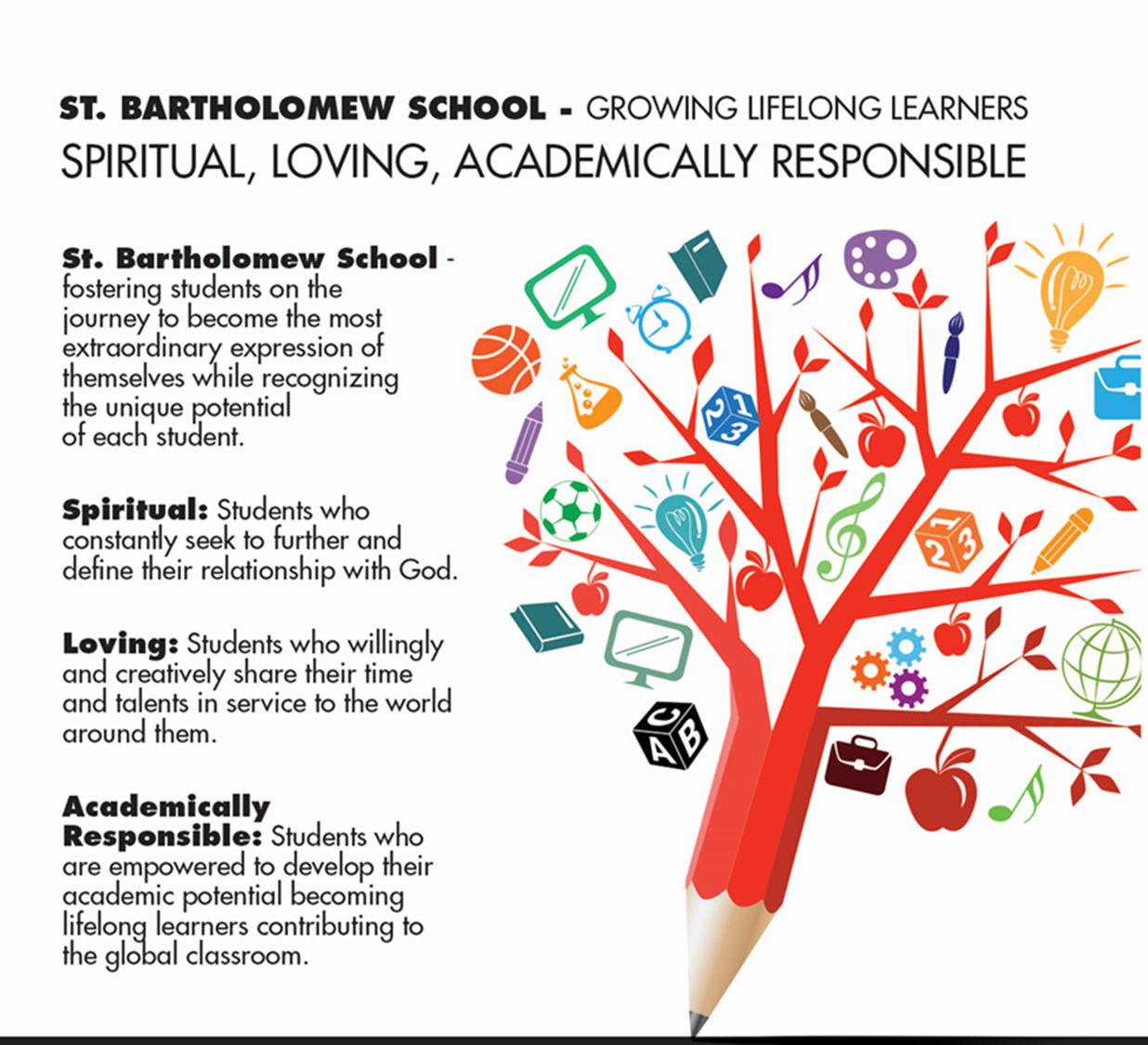 To provide ALL  students access to a sound and high-quality instructional program and nurturing supports in the fashion that meets the needs of each family.
[Speaker Notes: Nilma (1-2 min)]
Operations, Health and Safety
Academic and Social-Emotional
St. Bartholomew Reopening Team Members
Chris Butz, Coordinator of School Compliance, Middle School Social Studies Teacher
Jennie Griffin, Director of Curriculum and Instruction & 3rd / 4th Grade Teacher
Jim Phillips, Maintenance and Operations Supervisor
Julie Marchant, Coordinator of Catholic Life and Identity & Kindergarten Teacher
Gigi Ybarra, School Administrative Assistant and Office Manager
Victoria Scott, Coordinator of Diversity, Literacy, Language and Culture & Middle School Literacy Teacher
Daniel Wright, Coordinator Student Wellness, Health and Safety, & CrossFit Instructor
Tony Gambino, Coordinator of Inclusive Education & Middle School Science Teacher
Tony Lopez, OCS Operations Director
Grace Reynoldson,  Coordinator of Religious Education and Sacraments & 2nd Grade Teacher
Andrea Choske, St. Bartholomew Alumni and Parent
[Speaker Notes: Nilma (1 min)]
NEW 
START OF SCHOOL DATE
Monday,  August 31, 2020 (Half-day 8:00-11:30 am)
Date was changed from August 24th.
REOPENING INFORMATION ZOOM SESSIONS
Academic and Social-Emotional Presentation
	Thursday,  August 13 at 11:30 am and again at 5:00 pm
Operations, Health & Safety Presentation
	Friday,  August 14 at 11:30 am and again at 5:30 pm
Important Dates
REGISTRATION AND PACKET PICK-UP WEEKS
Monday, August 17th through Friday, August 28th. Appointments must be made in advanced.
*A Sing-up Genius is now available to schedule your pick-up time.
VOLUNTEER TRAINING
Monday, August 17 at 4:30 pm.
* A Sing-up Genius is now available to sign up for volunteering.
ARRIVAL & DISMISSAL PRACTICE DAYS
CORRECTION! PREK to 4th grade, Wednesday, August 19  (8:30-9:30)
5th – 8th,  Thursday, August 20 (8:30-9:30)
[Speaker Notes: Nilma (<I min)]
[Speaker Notes: Nilma (<3 min)]
CLASSES
HEALTH
HEALTH AND SAFETY
Students will always remain in grade level cohorts or grouped by homerooms and will not intermingle. 
Classrooms have been decluttered and all non-essentials removed.
All desks have been placed 4 to 6 feet apart and arranged in rows; following the established guidelines
Students will not share supplies. Students will use their own school supplies.
Teachers will move from class to class. Students remain in cohorts
Temperature and Wellness Checks for all students will occur at school.  A student with a temperature of 100.0 degrees will be sent home. 
All students, staff, and visitors above the age of 2 must wear a facemask/gaiters (no face shields)
During lunch or recess, mask must be placed in brown bags.
All students must wash hands and/or use hand sanitizer upon entering the classrooms.
Isolations rooms have been identified in both buildings. 
Lockers will not be shared. At this time only selected classes will have access to lockers.
[Speaker Notes: Nilma (<3min)]
Technology Plan
Google Classroom will  be the learning platform used in grades K-8th and SeeSaw in grades PreK and Kg.
Google Meets will be the video conferencing tool used during periods of virtual learning
All students will be assigned a St. Bart’s email account for accessing Google Classroom and Google Meets
One to one Chromebooks will be available for all students in grades 3rs-8th.  We will be seeking additional funding/fundraising to provide one-to-one Chromebooks to K-2.  
 All teaching staff will receive training in the learning platforms and video conferencing tools.
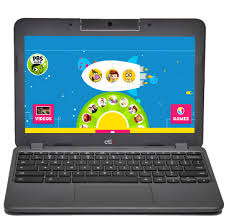 [Speaker Notes: Nilma- already viewed]
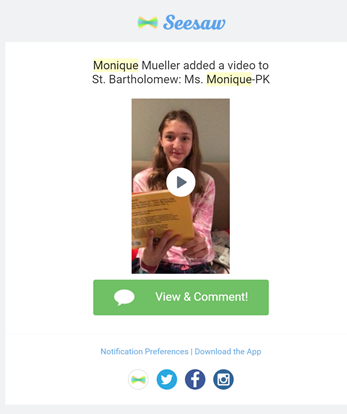 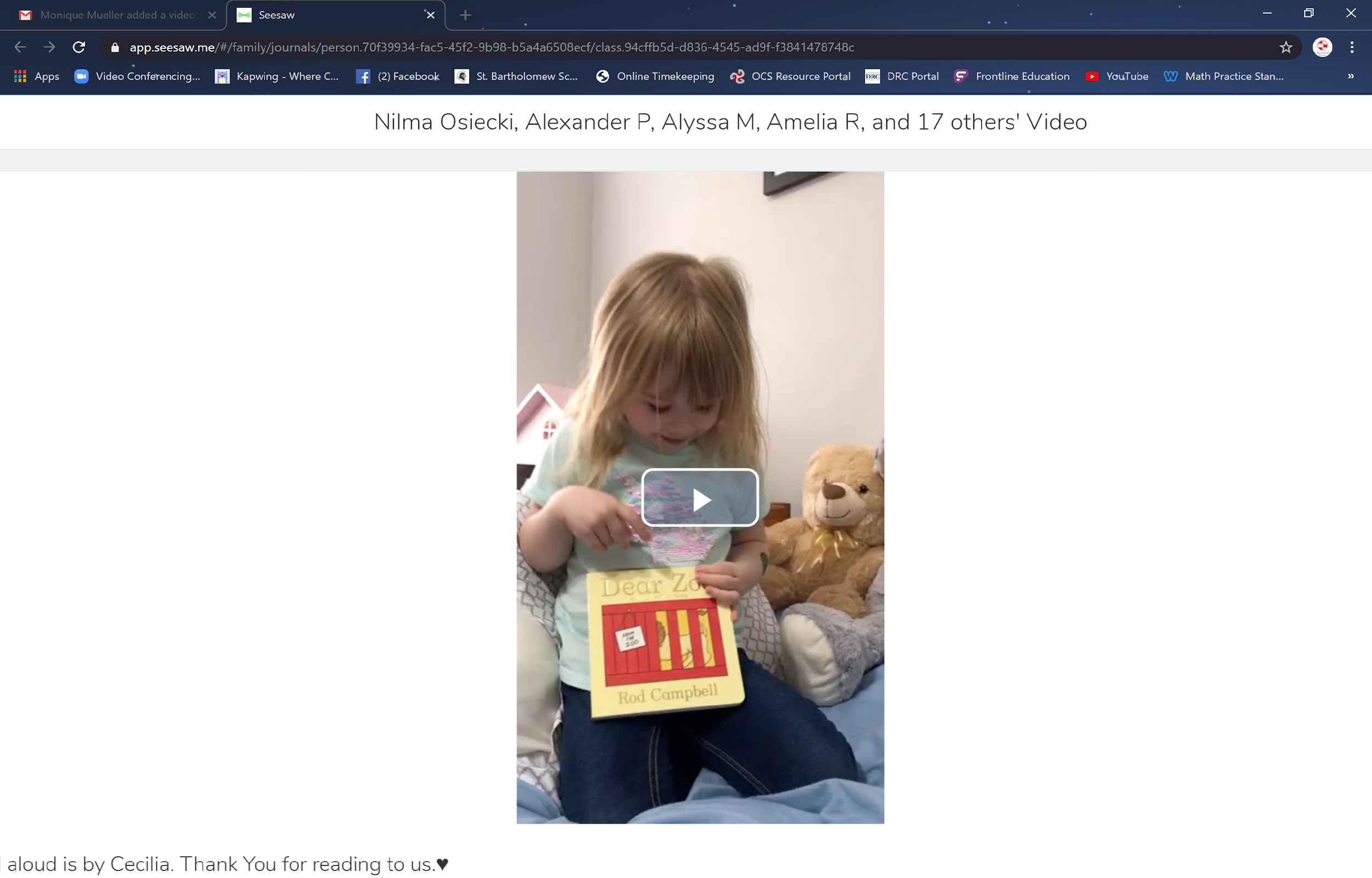 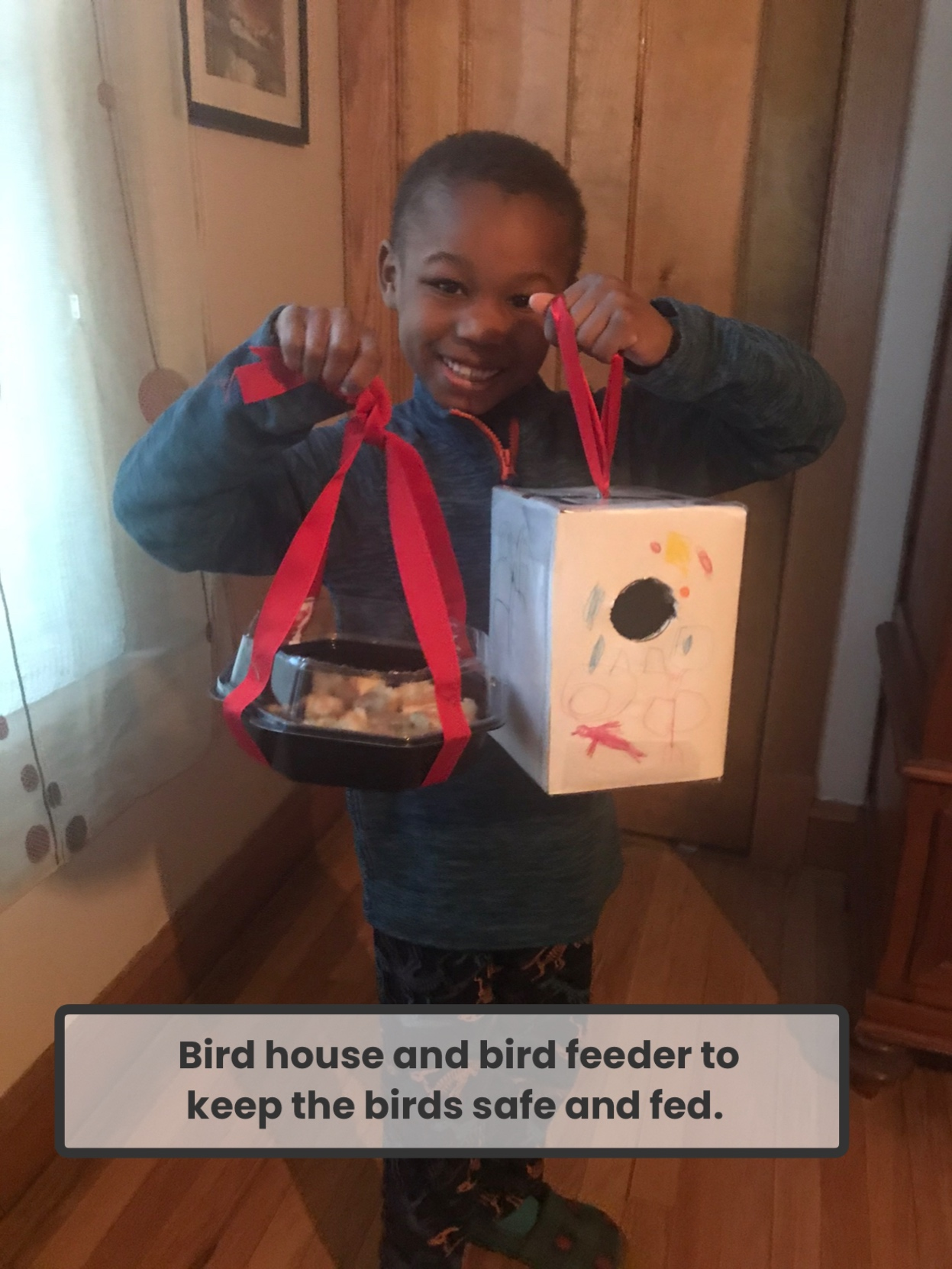 SeeSaw (PreK-Kinder)
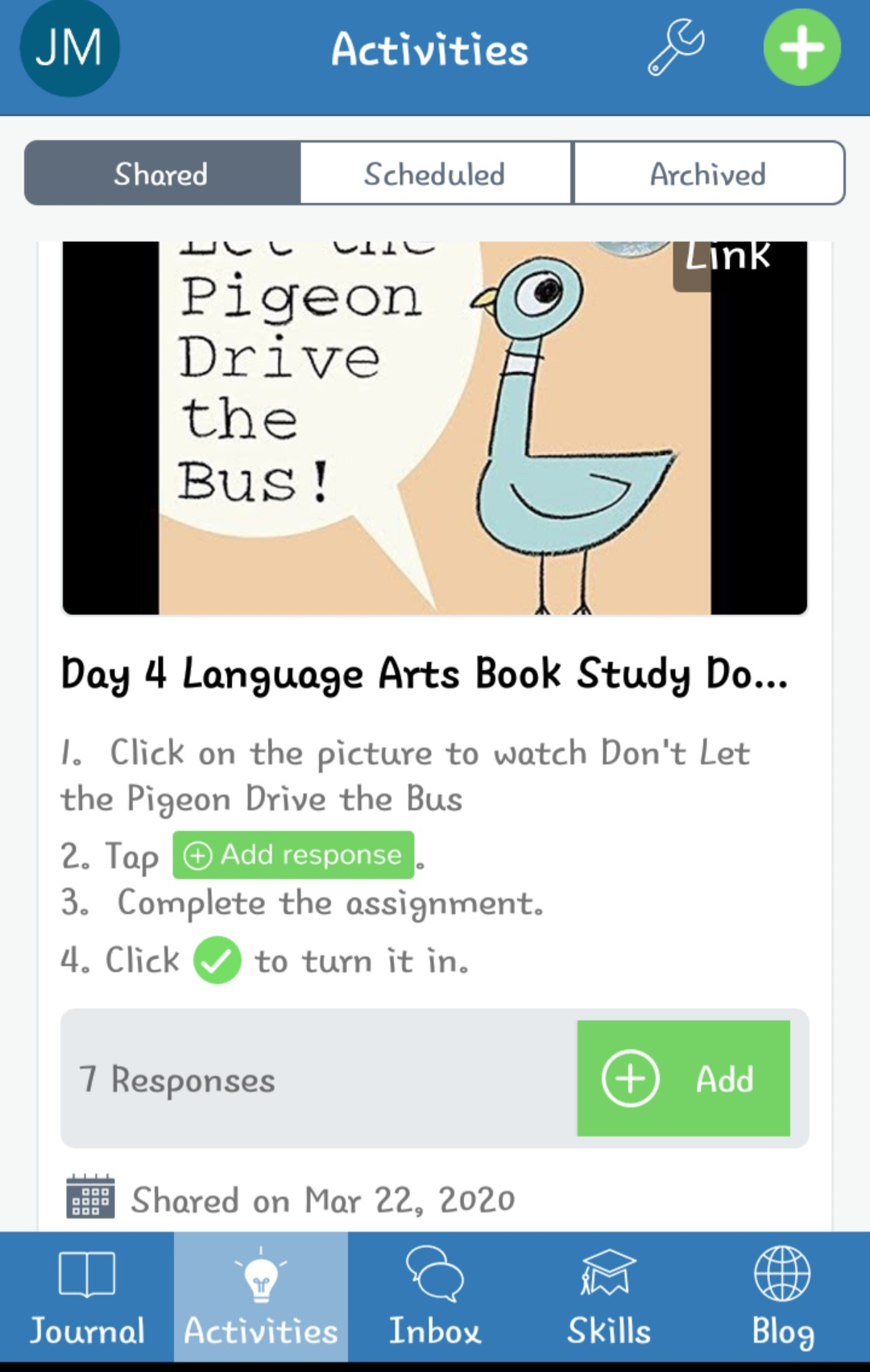 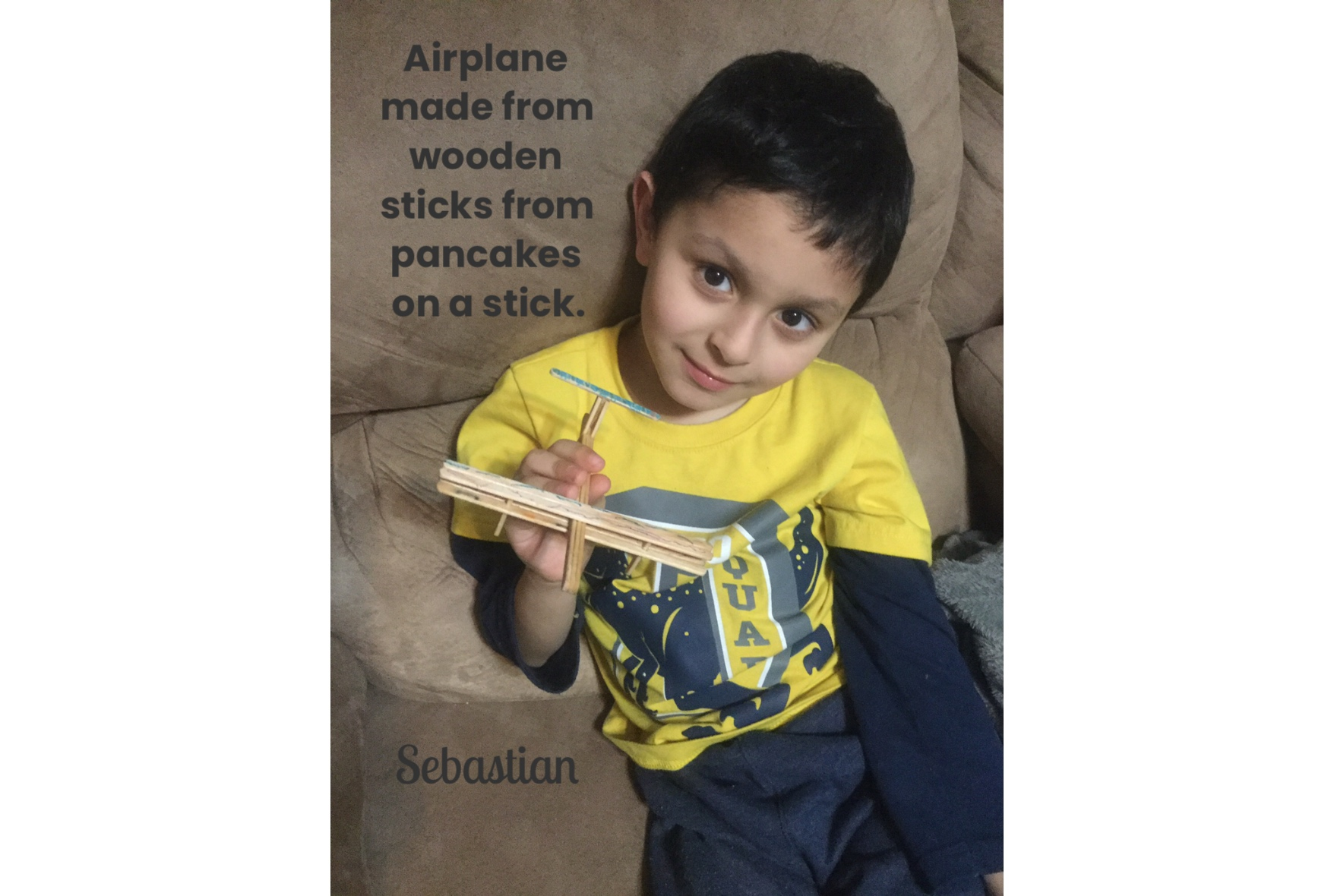 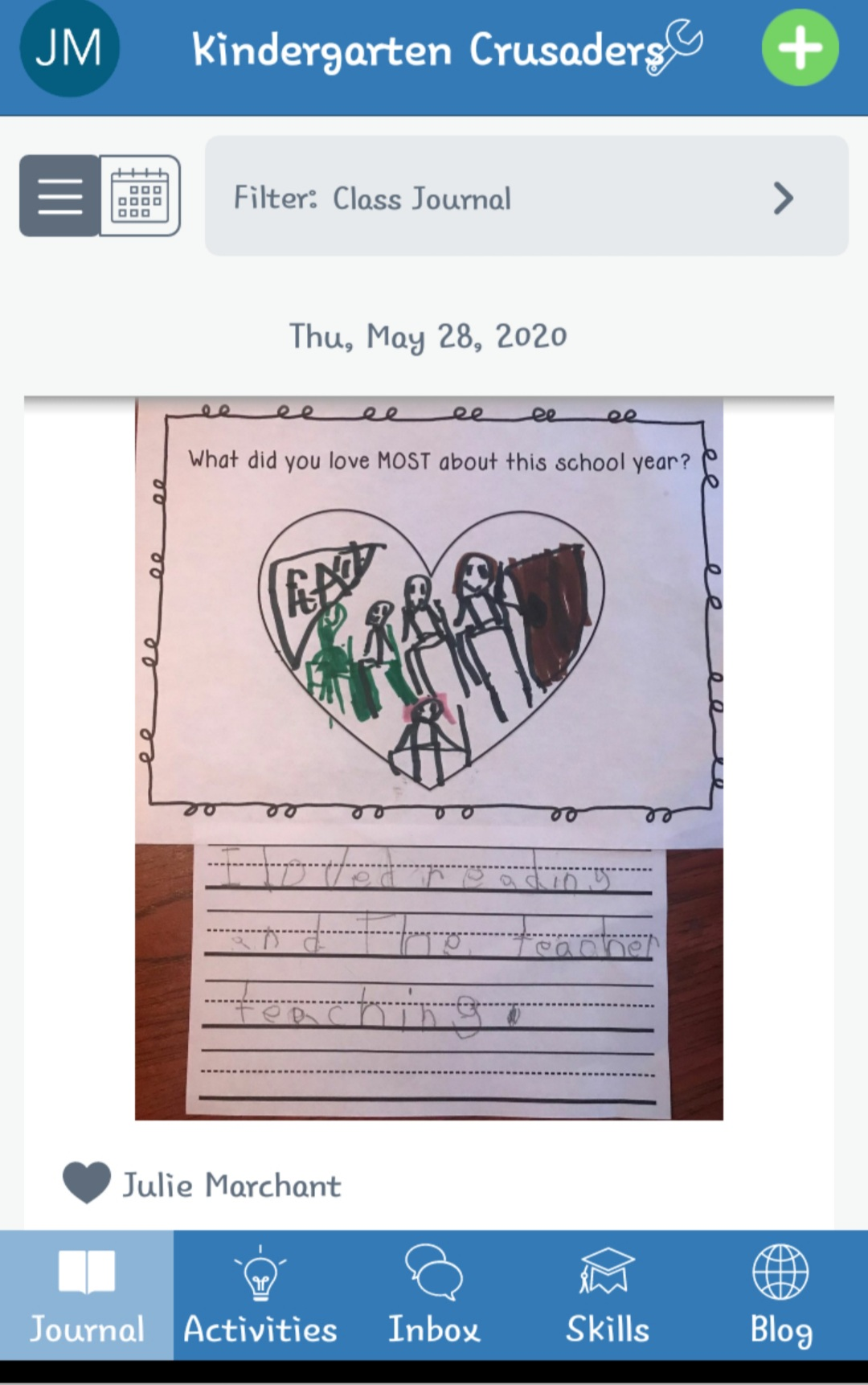 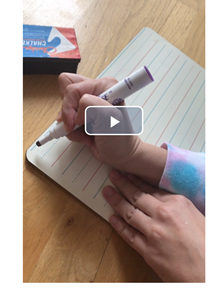 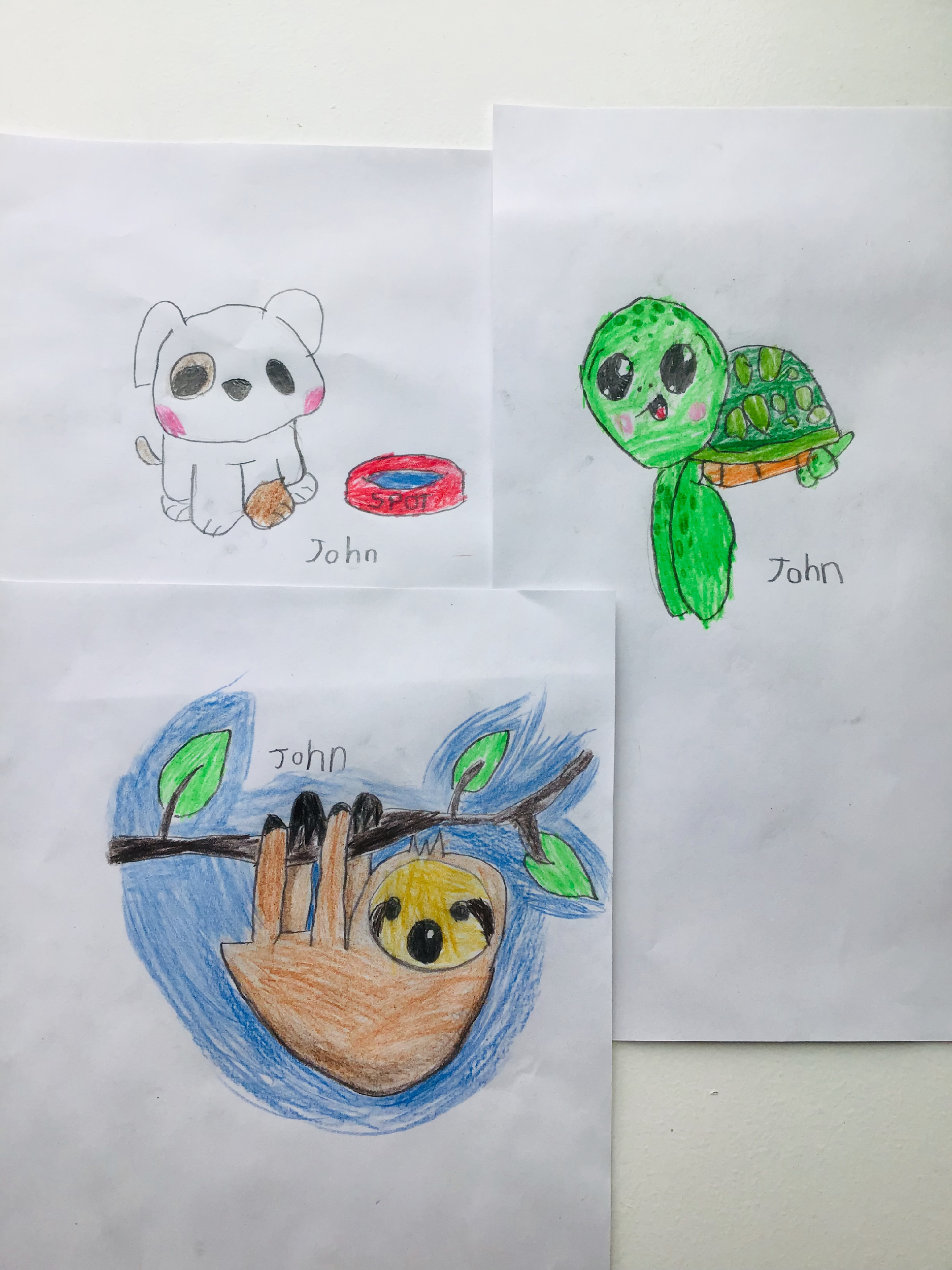 [Speaker Notes: Julie- describe how SS was used by teacher, students, and parents. Provide brief examples of lessons (3 min)]
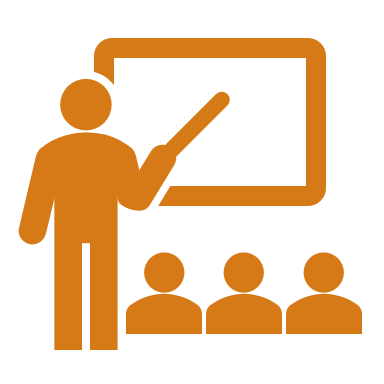 Google Suite (Kg-8th) 	Google Classroom	Google Meets	Google Drive	Google Hangouts	Google Sheets
[Speaker Notes: Toni- briefly describe these platforms and how students and parents can engage with them (4 min)]
CURRICULUM
Focus on Priority Standards by grade level 
Curriculum Maps and pacing guides in English, Language Arts, Math, Religion. 
Project Based instruction in Social Studies and Science
Integrate the Social-Emotional Standards per ISBE with Priority Standards
Use of Sophia Institute, Protecting All of God’s Children, & Catholic Identity/Religious Education Standards
Virtual Learning plans and models are in the works.
ASSESSMENTS
The I-Ready Diagnostics will be the main tool used for student Assessment and Progress Monitoring
The I-Ready Teacher Toolkit in Reading and Math will be used to supplement and differentiate the instruction.
Academic Plans
[Speaker Notes: skip]
Core Subjects
[Speaker Notes: Vickie- describe in-person typical core subjects to be covered. (<3 min)]
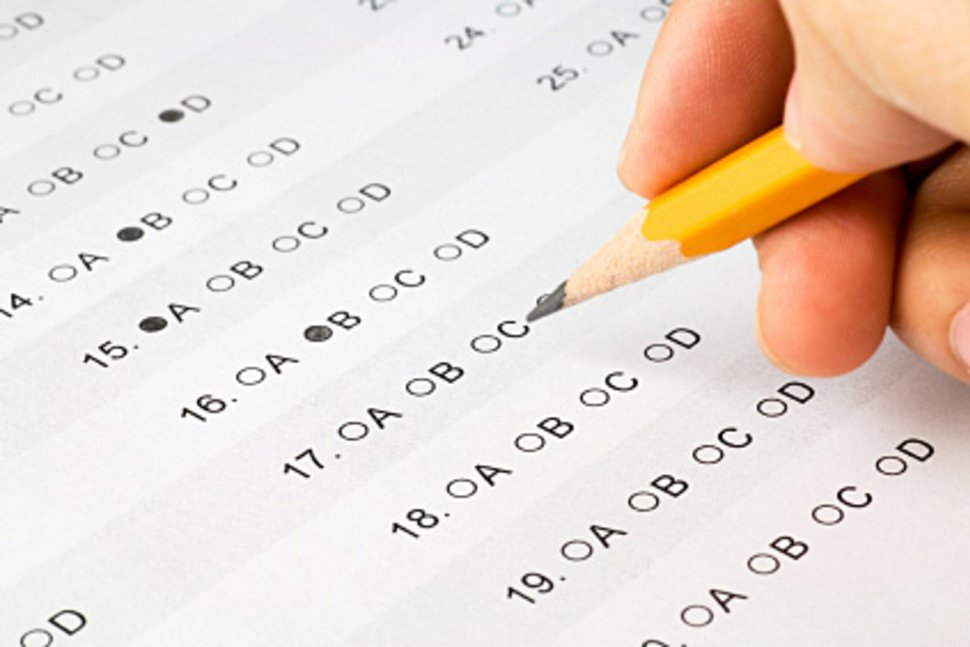 Assessments   and Grades
I-ready Interim assessment, Diagnostics, BOY, MOY, EOY
Summative Assessment, EOY
Grades-
Monitor weekly assignments and student work with teacher feedback
Progress reports every 6 weeks
Report Card at end of each Trimester
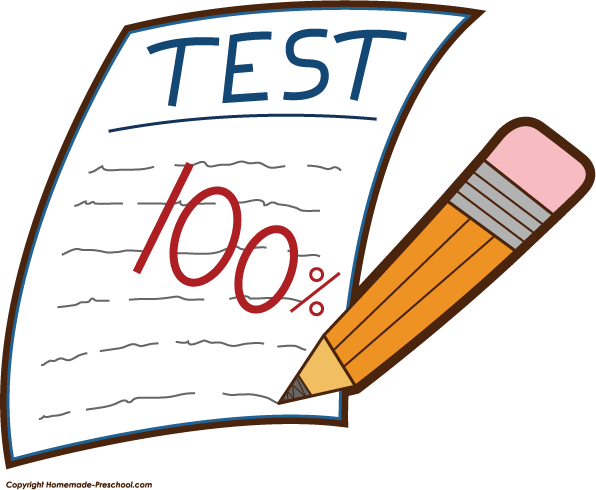 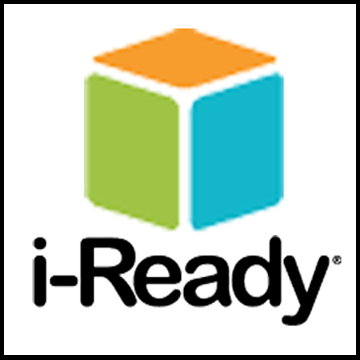 [Speaker Notes: Vickie- describe our assessment and grading practices and timelines (<3 min)]
Virtual/Remote Learning
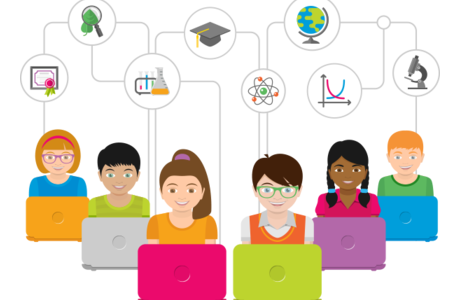 Instructional Delivery
Live Steaming
Synchronous (transmit live videos and lessons) with teacher coaching and check-ins
Asynchronous (transmit recorded videos and lessons) with teacher coaching and check-ins
[Speaker Notes: Nilma- describe models for instructional delivery (<3 minutes) Stress a blended model]
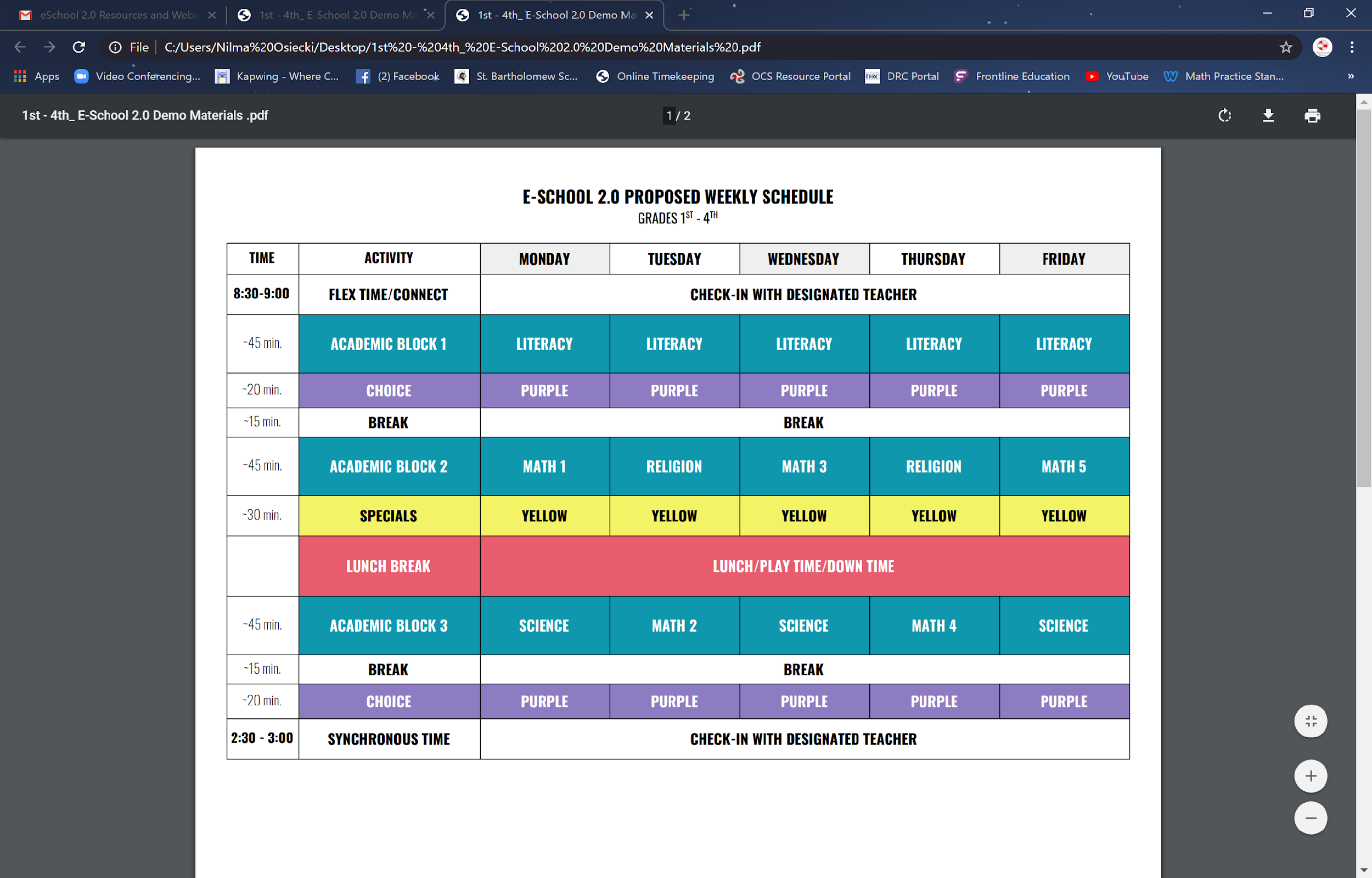 [Speaker Notes: Nilma-describe a typical week, address colors (<3min)]
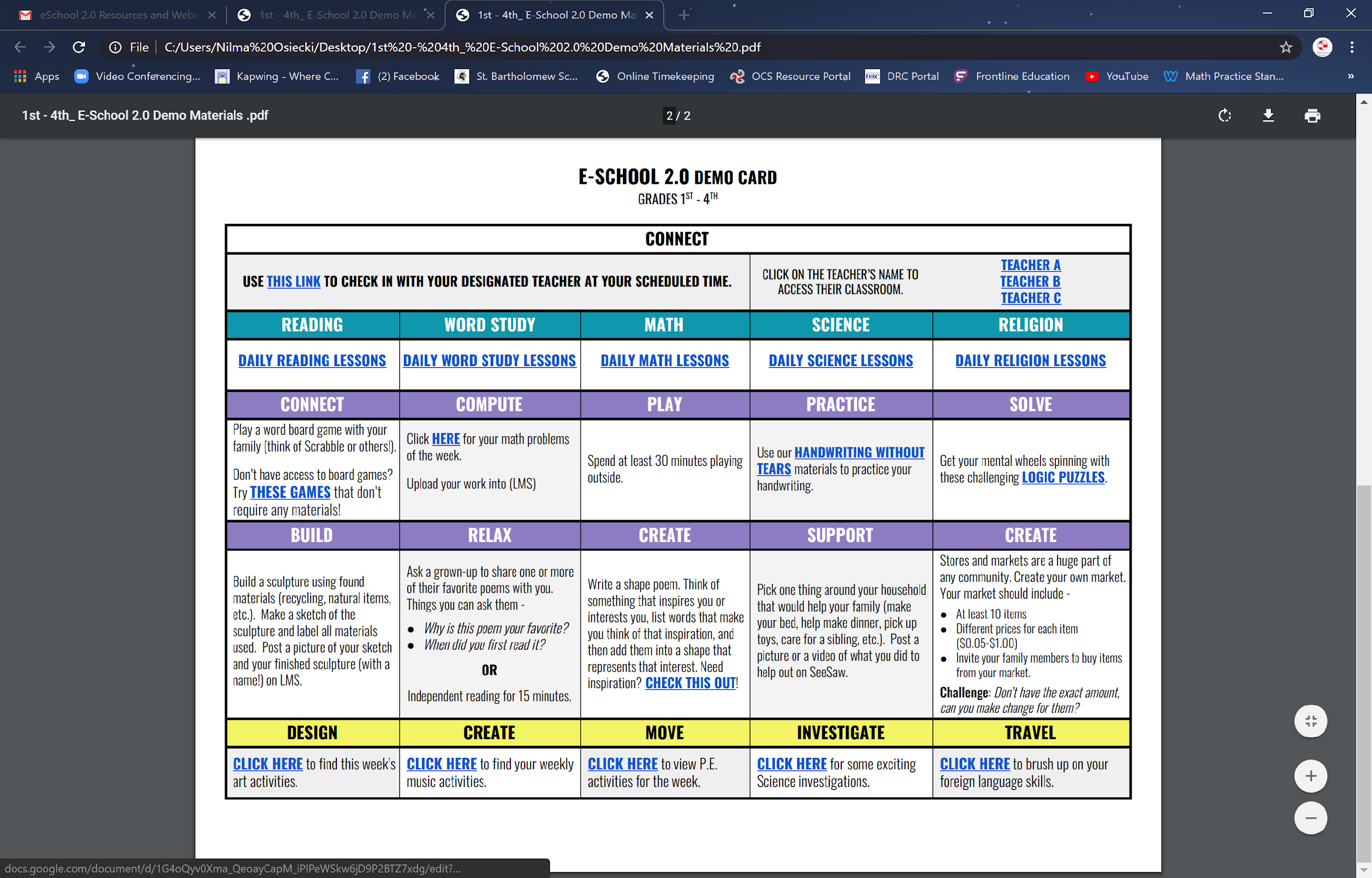 [Speaker Notes: Nilma describe typical lessons (<3 min)]
Virtual/Remote Learning Parent Meeting Wednesday, August 26 at 5:00 pm.
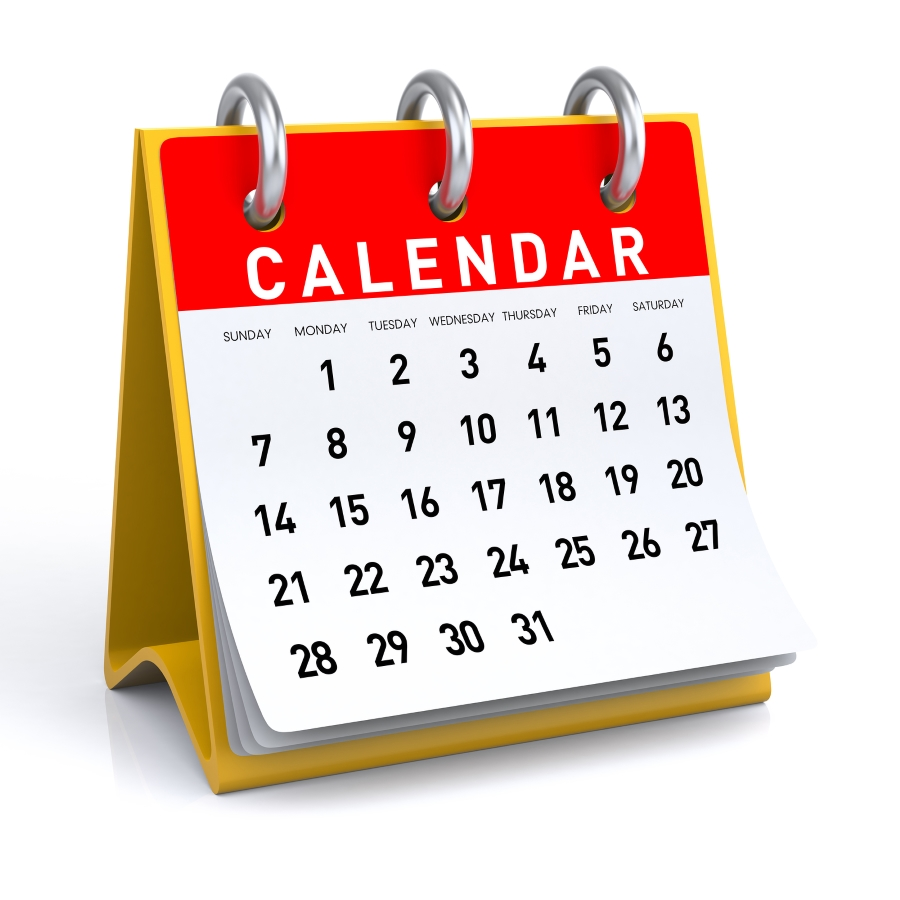 [Speaker Notes: Nilma]
Focus the beginning of the year on physical and emotional well-being of student.
Training  students about Health and Safety Procedures.  Focusing on the  five W’s for safety:
Why is it important to practice safety?
What do we need to do to stay safe?
Where do we practice being safe?
When do we practice being safe?
Who needs to be concerned with safety?
How do we stay safe?

Will implement Morning Meetings Routines: greetings, personal sharing, activity, and morning message
Will implement the 3R’s school-wide:
Be Respectful
Be Responsible
Be Reflective
Will implement Check-in and Check-out systems school-wide for monitoring students emotional and mental health.
Social-Emotional LearningPlans
[Speaker Notes: Skip slide]
School-wide Morning Meeting Routines
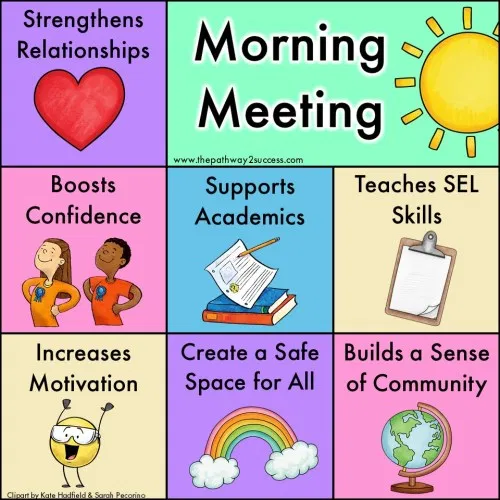 [Speaker Notes: Toni- share purpose of MM and some ideas for morning meetings above]
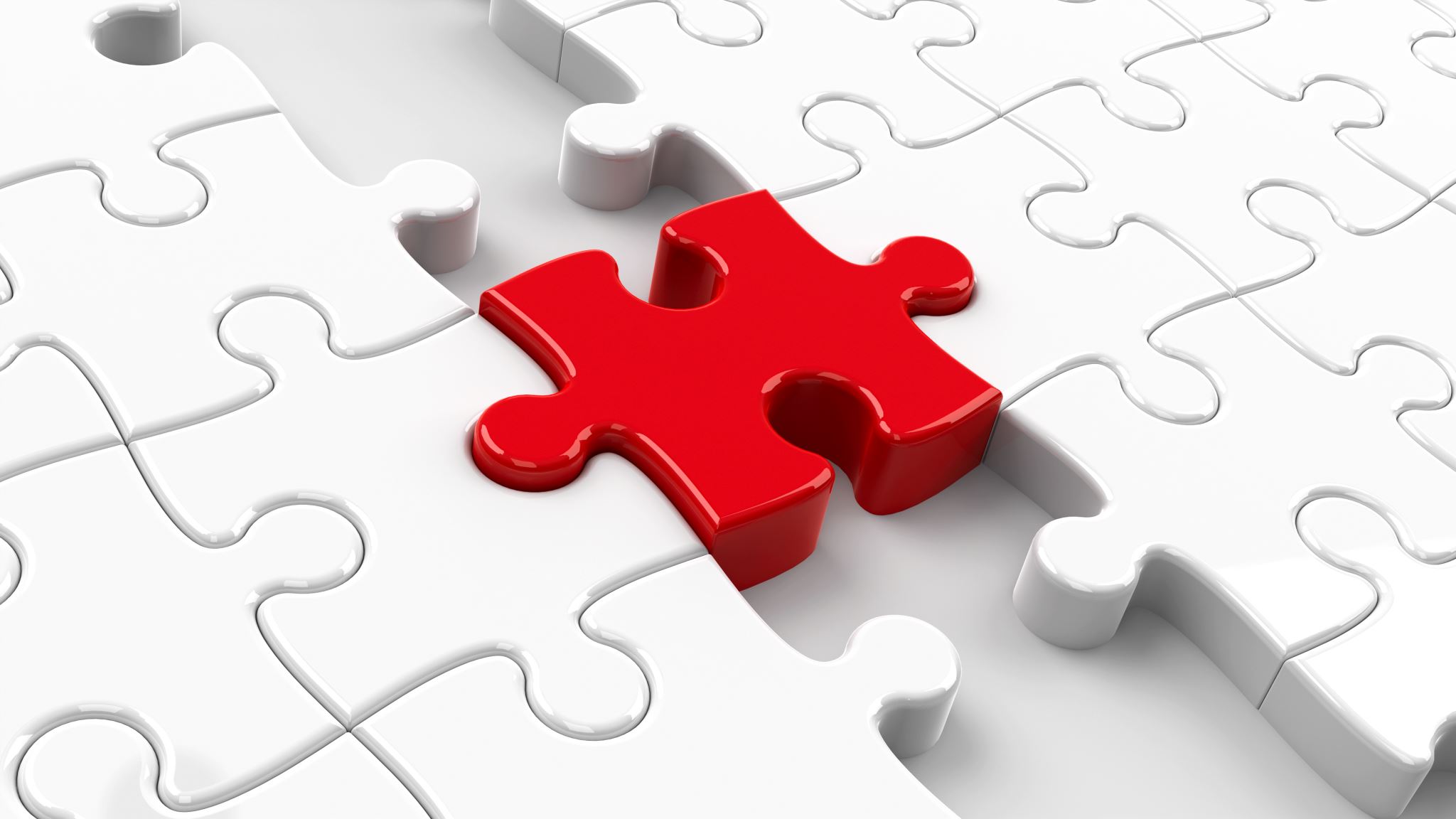 The 3R’s
Strengthen a culture of 
Respect
Responsibility
Reflection
[Speaker Notes: Toni-share work done by MS last year in building a positive school culture and how this will continue developing]
Check-in / Check-out
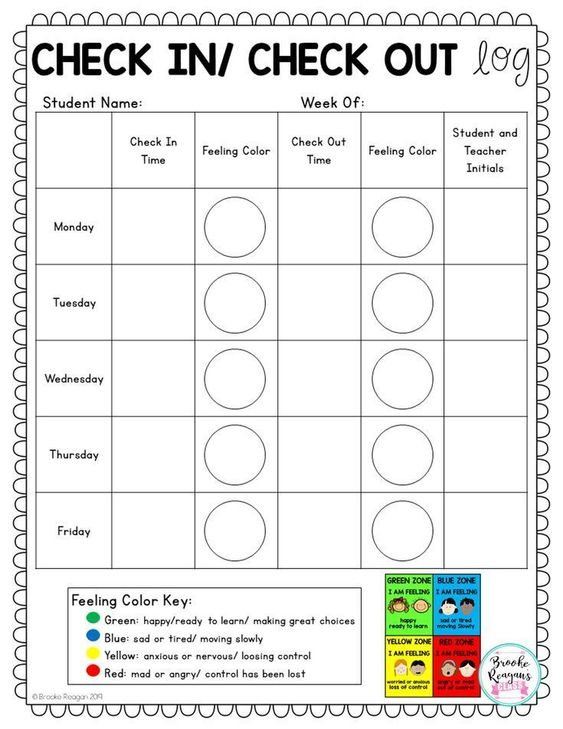 [Speaker Notes: Toni- describe a typical CICO process for struggling students.]
Catholic Identity
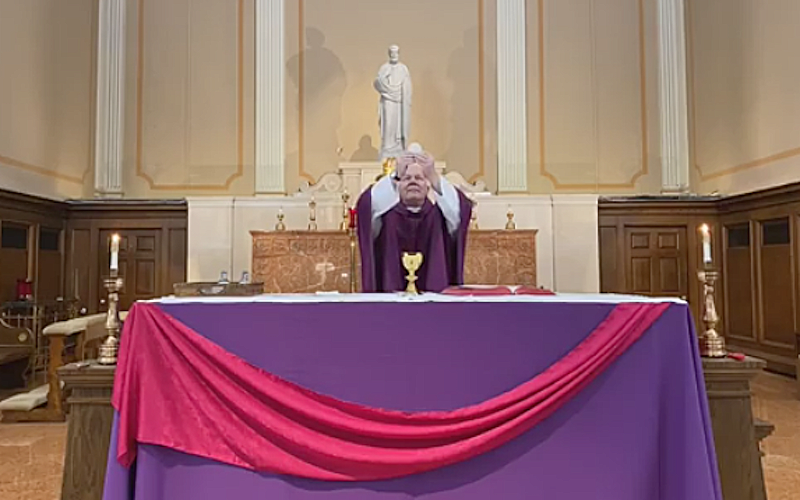 Continue school-wide gospel readings and prayers in the mornings followed by pledge routines. These will be conducted by office staff.
Listen to the Live Stream Masses in classrooms.
 School-wide celebrations of parish and/or religious events in classrooms.
[Speaker Notes: Julie- share our efforts to provide live stream for regular masses and continued religious education for all students (<3min)]
Religious Education and Sacraments
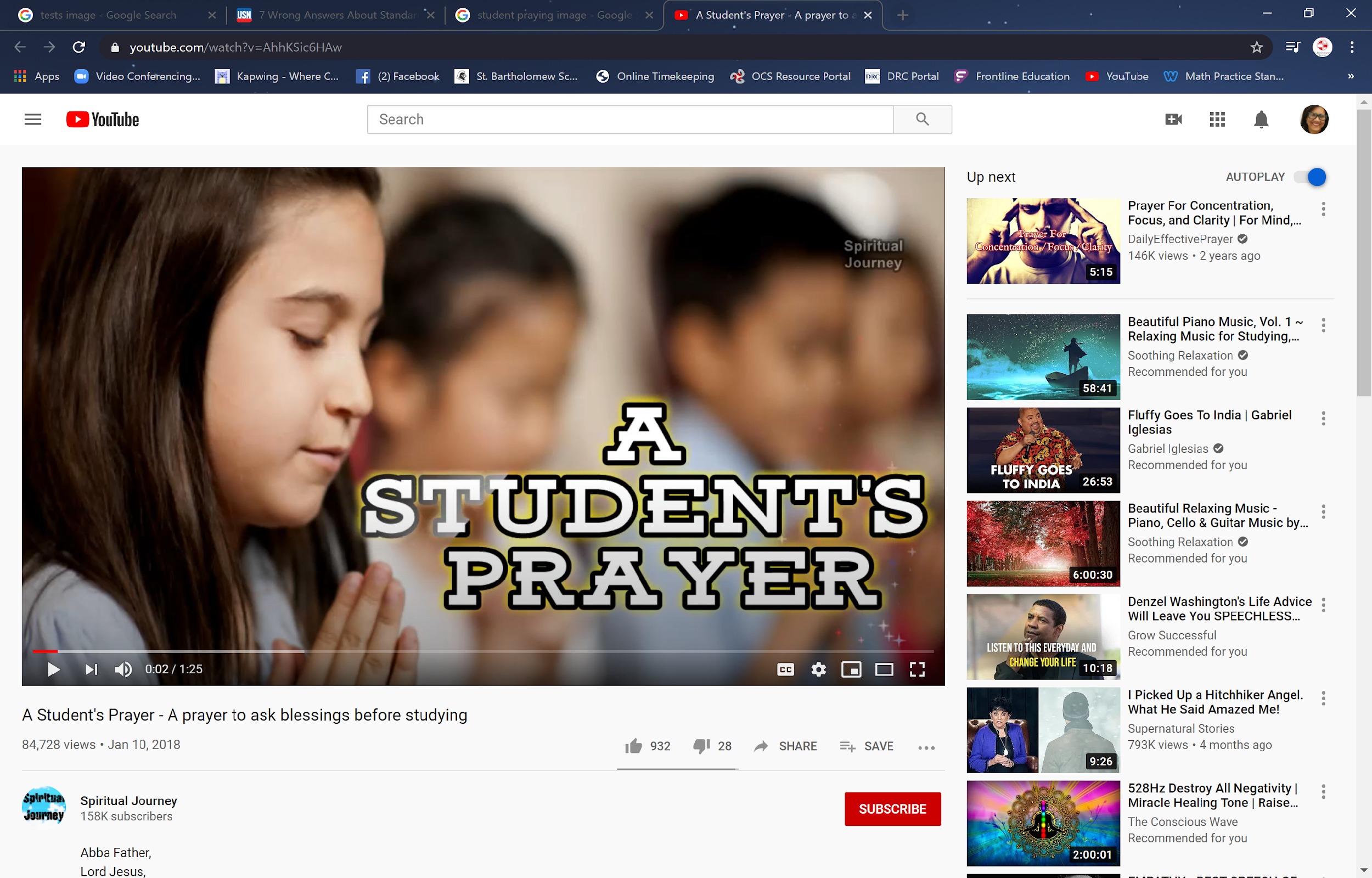 Religion classes provided by St. Bart’s teaches both in-person and virtually
Sacrament preparation
Second grade- Communion
Reconciliation  (3-8th)- Fall
Reconciliation (2nd ) Spring
Confirmation- 8th grade- Spring
[Speaker Notes: Grace- share continued preparation of important sacraments for all students, including those who are virtual.]
1
2
3
What you can do now……
* Purchase a good thermometer. 
* Parents/guardians must take the student’s temperature before arriving at school.
* Purchase a water bottle, ideally one with close tops and no straws.
*Talk to your child about safety, wearing masks, and what to expect upon returning to school 
*Practice wearing masks for extended periods of time.
Schedule appointments for physicals, dentals, and vision exams.
PreK students need a complete physical exam
Kg students need a physical, a vision, and a dental exam
2nd graders need a dental exam
6th graders need a physical and dental exam
* Volunteer and help out as much as possible.
* Sign up through Sign-up Genius (invitation coming soon)
*Plan accordingly and attend our Zoom sessions
[Speaker Notes: Nilma]
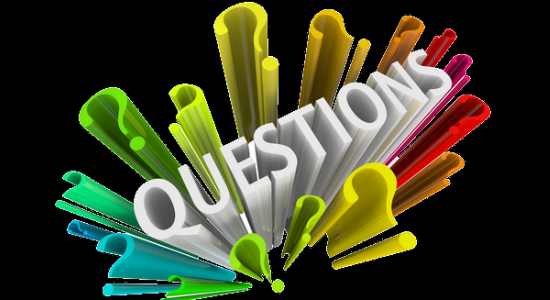 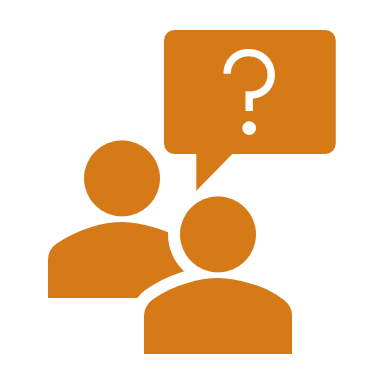 [Speaker Notes: Nilma]